10ncu Mezuniyet Öncesi Tıp Eğitimi Çalıştayı
Tıp Eğitiminde Mevcut Durum ve Öneriler
Dönem III
Prof. Dr. Zeki Yumuk
Dönem III
1nci Yarıyıl
4 kurul
Toplam 398 saat teorik, 116 saat pratik ders
Haftada 22,1 saat ders

2nci yarıyıl
4 kurul
Toplam 351 saat teorik, 74 saat saat pratik ders
Haftada 20,6 saat ders
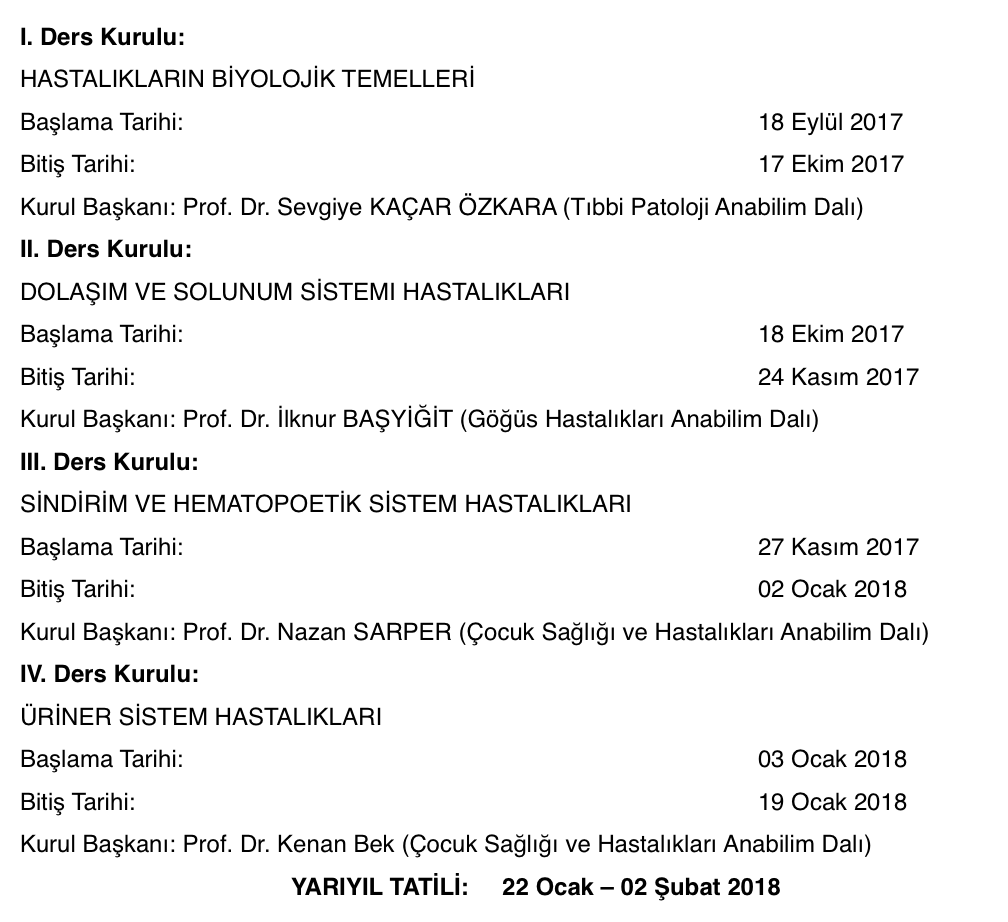 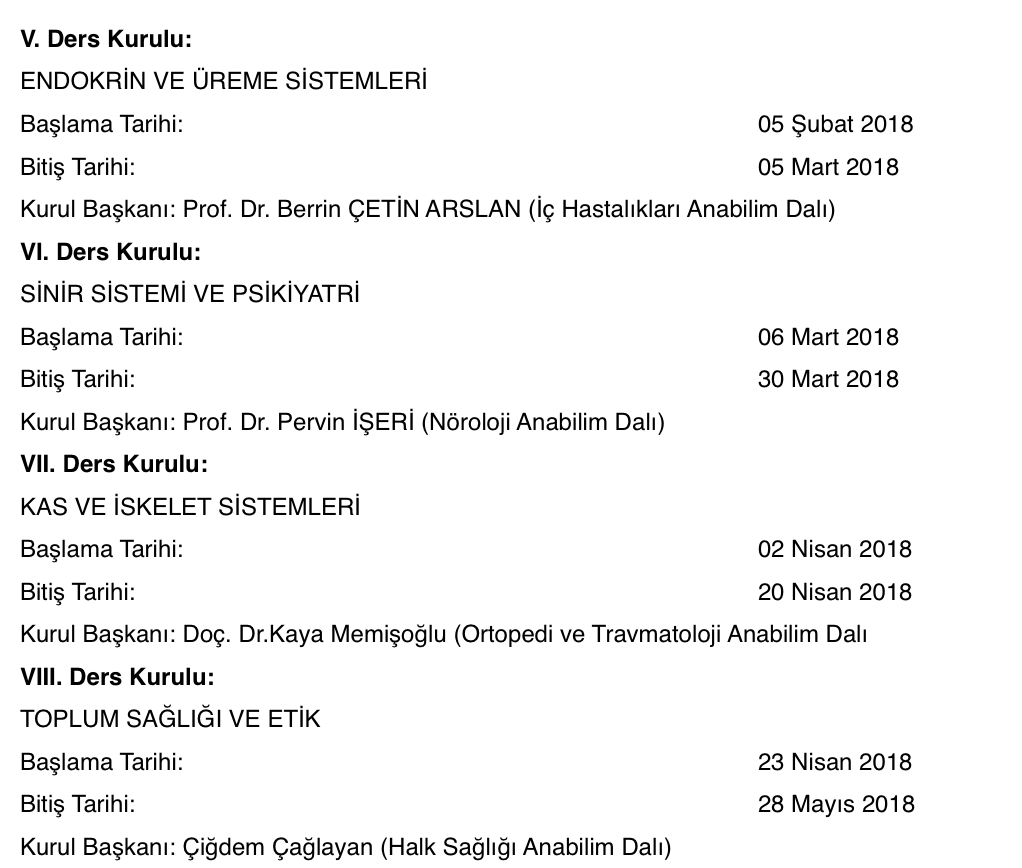 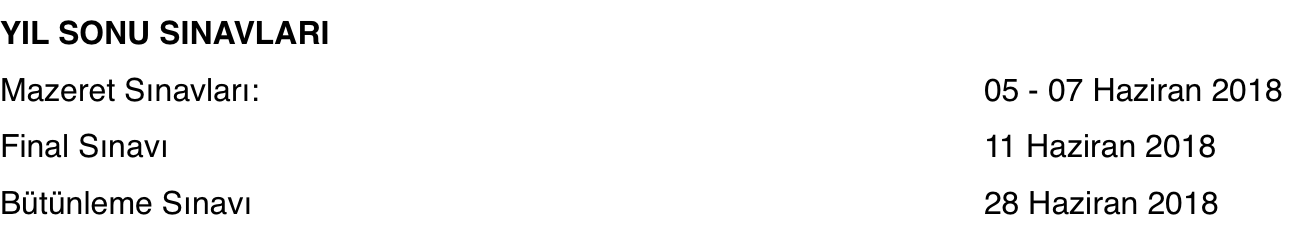 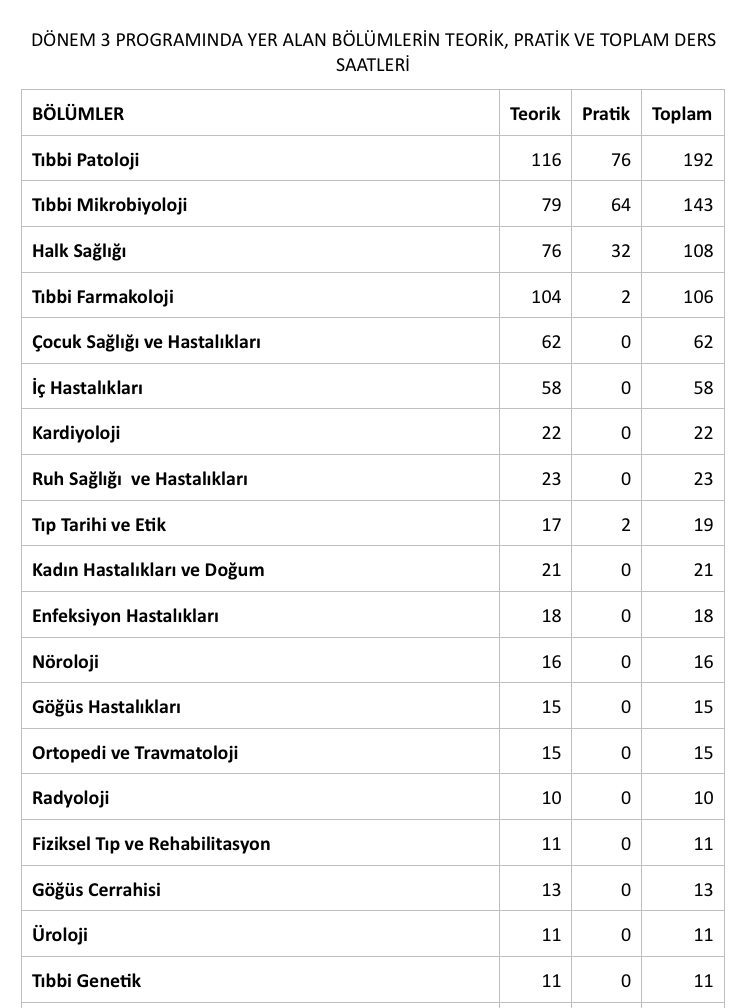 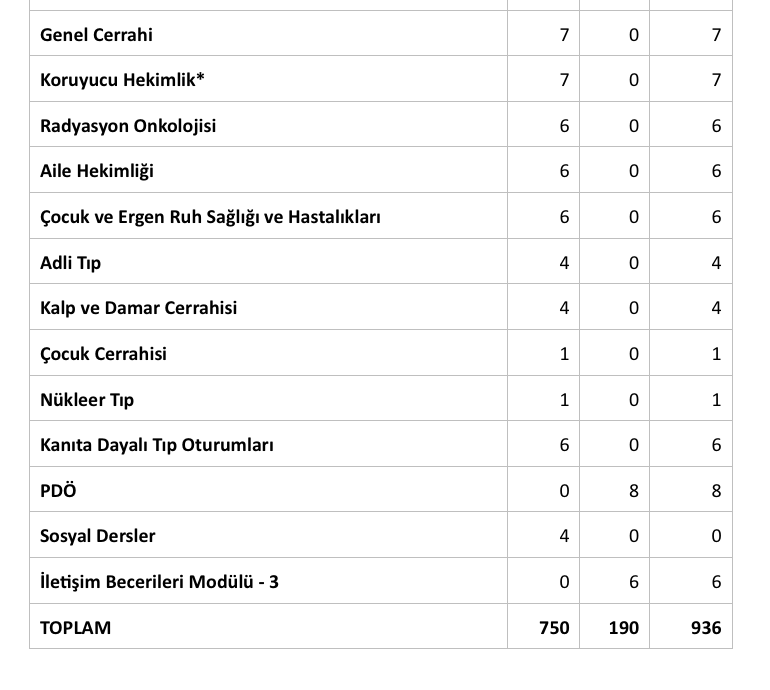 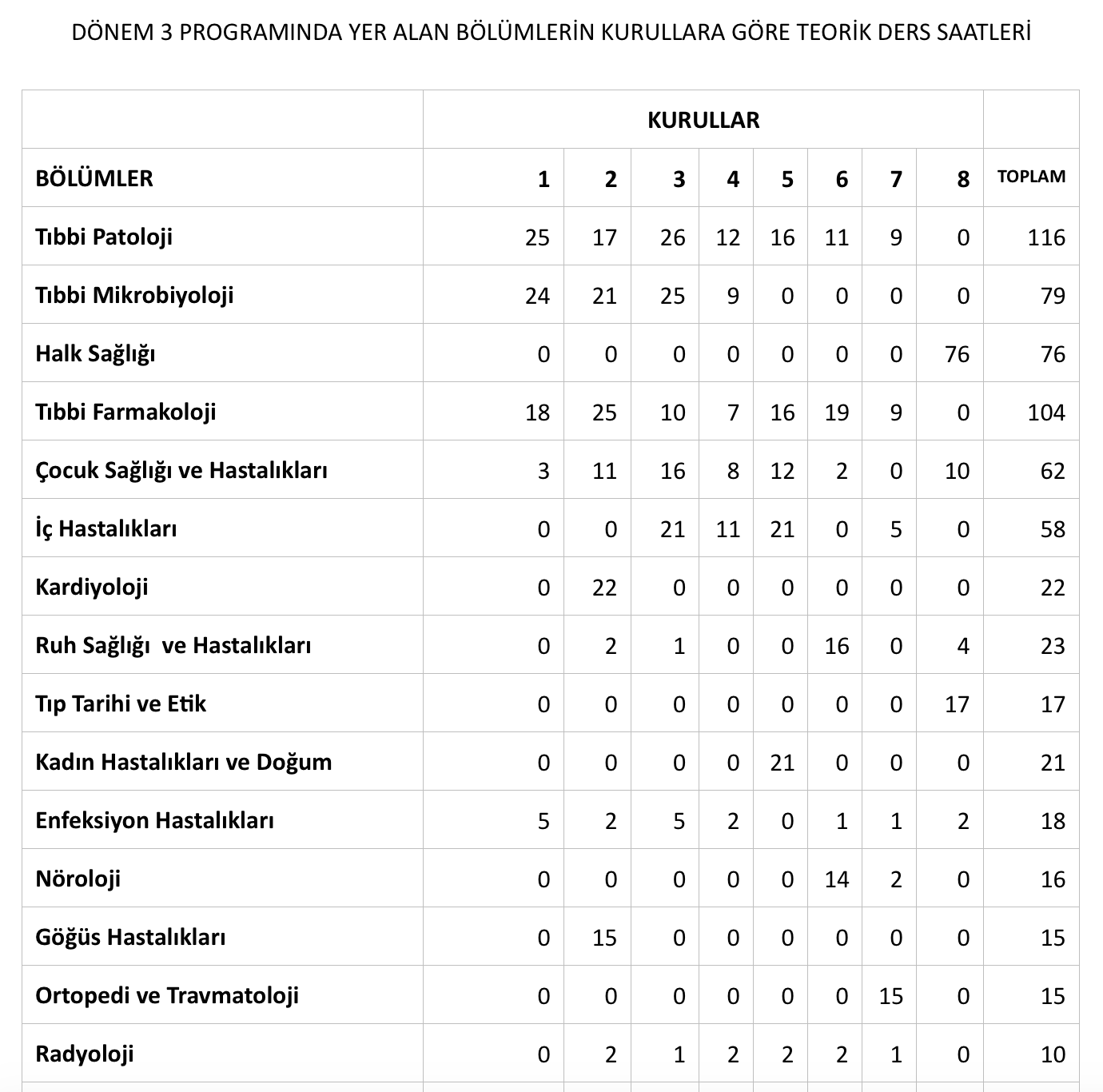 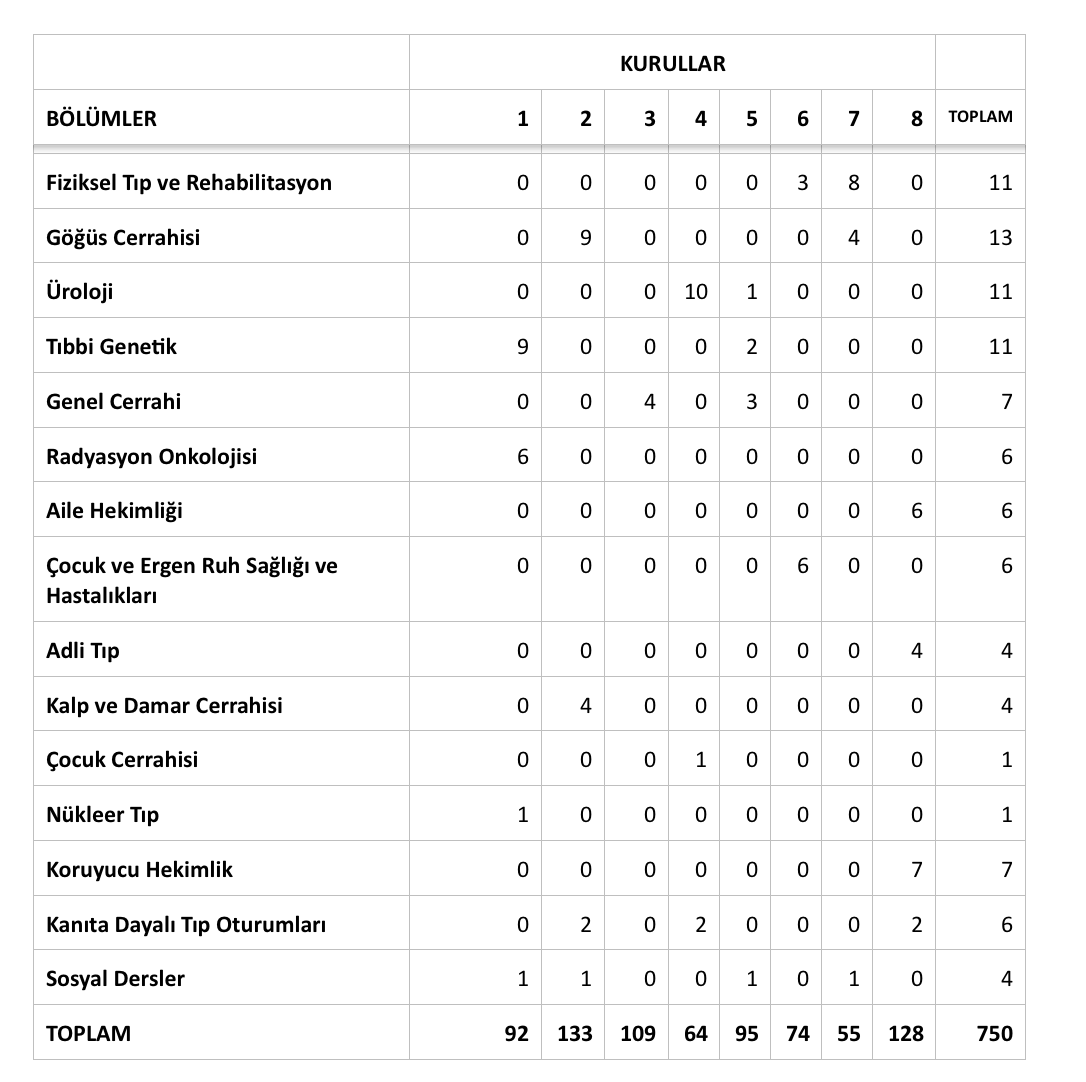 Zorluklar
Derse katılım
Öğretim Üyesi
Öğrenci
Ölçme değerlendirme
Sınav mekanı ve gözetmen
Eski sorular
Programın
Kurul süreleri
Uygulama
Derse katılım
Sınavda yaşanan zorluklar
Sınav yapılan yerler
Dönem 3 anfisi – 70 öğrenci, 3 gözetmen
Kütüphane – 109 öğrenci, 4 gözetmen
Eğitim bloğu okuma salonu -50 öğrenci, 2 gözetmen
Arakat toplantı salonu 1 – 60 öğrenci, 2 gözetmen
Eski sorular
Kurullara göre eski sorular
Kurullara göre ders saatleri
Ortalamayı eşit oranda etkiler
Teorik ve Pratik saatlerin bölümlere dağlılımı
Öğrenci modelleri – 1
Okula gelmeyen
Derse girmeyen

Derse giren



İyi hekim olma kaygısı taşıyan
Sayı
Öğrenci modelleri – 2
İyi hekim olma kaygısı taşıyan
Derse giren


Derse girmeyen


Okula gelmeyen
Sayı
Teşekkür ederim.